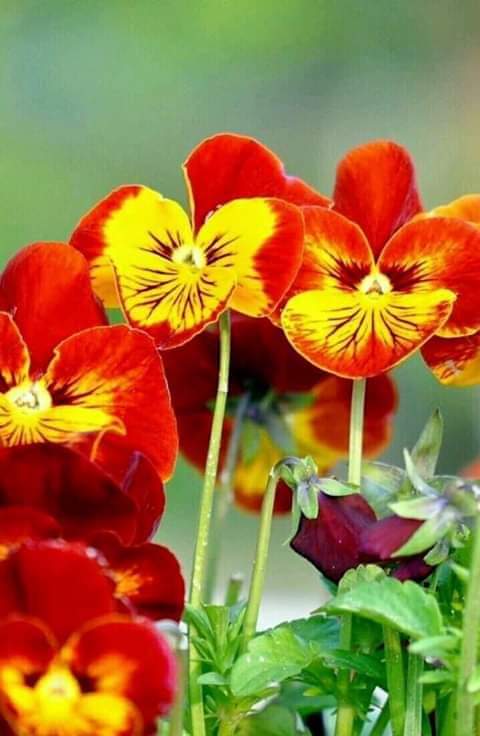 মাল্টিমিডিয়া ক্লাশে সবাইকে সু-স্বাগতম
আজকের ক্লাশ পৌরনীতি ও সু-শাসন দ্বিতীয় পত্র
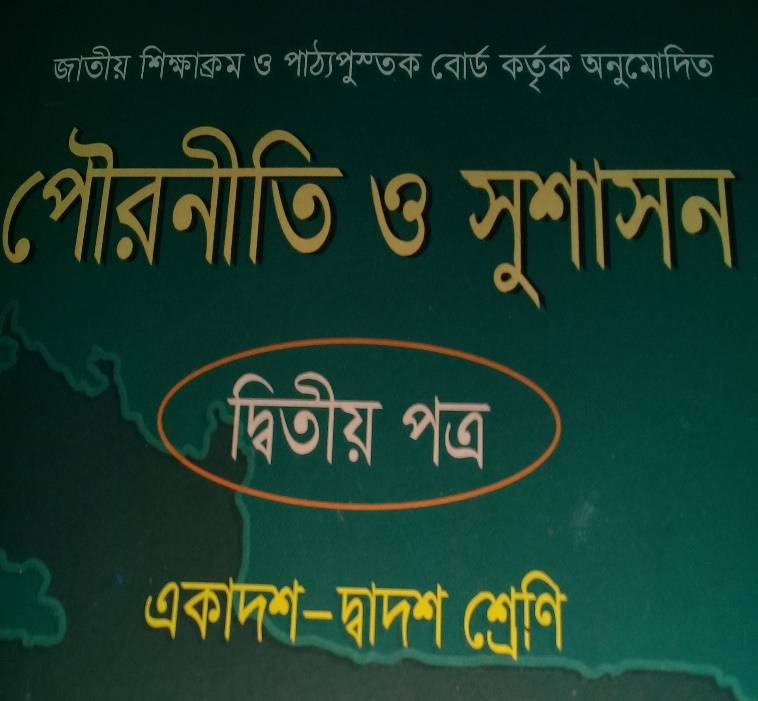 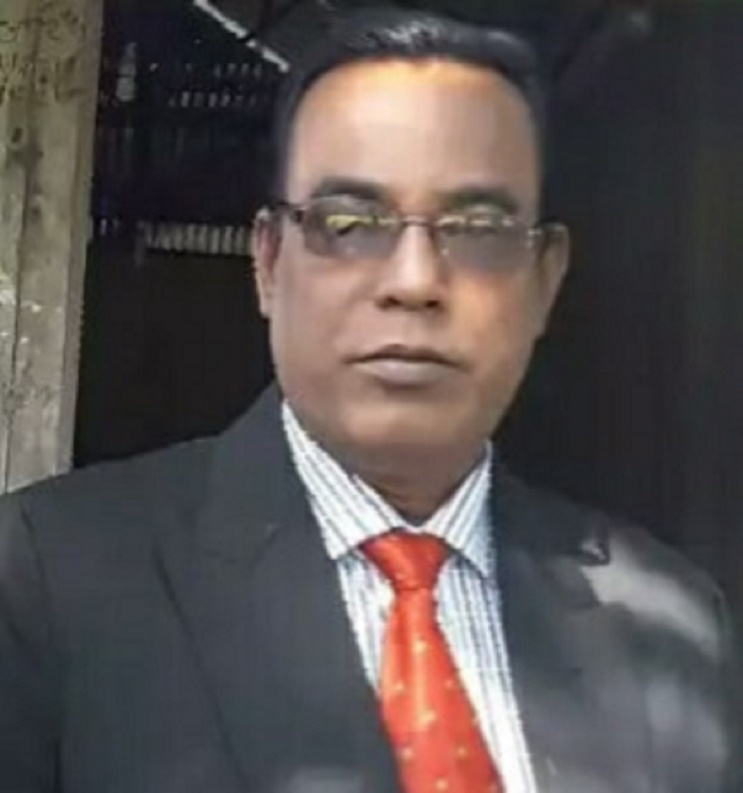 পরিচিতি
শ্রেণীঃ দ্বাদশ,
পৌরনীতি ও সু-শাসন,
অধ্যায়ঃ দ্বিতীয়,
বিষয়ঃ ১৯৬৯ সালের গন-অভ্যুন্থান,
সময়ঃ ৫০ মিনিট,
তারিখঃ ৩০/০৪/২০২০ ,
মোঃ আজহারুল ইসলাম,
সহকারি অধ্যাপক,
জাংগালিয়া ইউনিয়ন স্কুল এন্ড কলেজ,
পাকুন্দিয়া-কিশোরগঞ্জ,
মোবাইল নং ০১৭১২৩৮৯৭৫২ ,
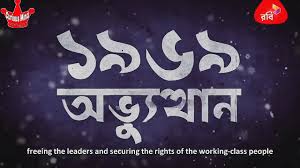 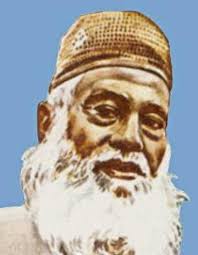 মাওলানা আব্দুল হামিদ খান ভাসানী
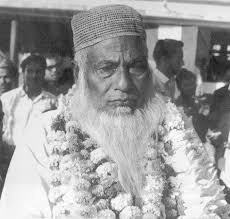 মাওলানা আব্দুল হামিদ খান ভাসানী
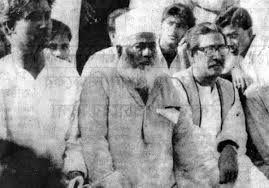 মাওলানা আব্দুল হামিদ খান ভাসানী
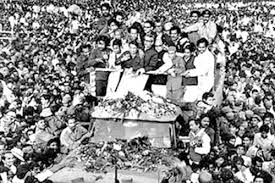 উত্তাল জনতা
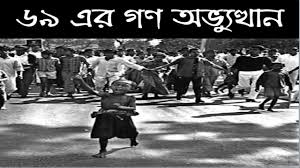 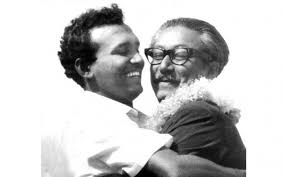 বঙ্গবন্ধু শেখ মজিবুর রহমান ও তোফায়েল আহমেদ,
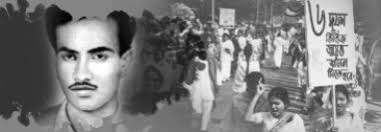 ১৯৬৯ এর গন-অভ্যূস্থানে নিহিত ছাত্রনেতা আসাদ,
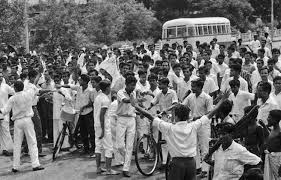 ১৯৬৯ সালে ছাত্ররা বিক্ষোপ করছে,
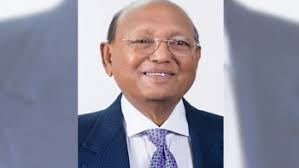 ১৯৬৯ সালের গন-আন্দোলনের নায়ক ছাত্রনেতা মোঃ তোফায়েল আহমেদ
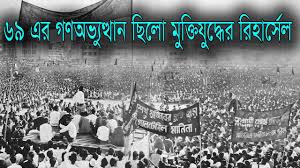 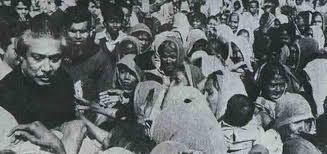 আন্দোলনকারীদের সাথে শেখ মুজিবুর রহমান
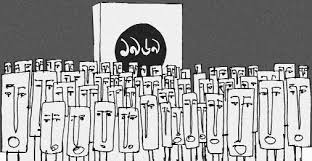 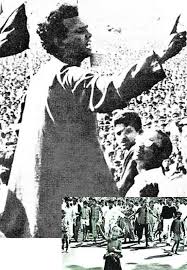 ১৯৬৯ সালের গন-আন্দোলনের নায়ক ছাত্রনেতা মোঃ তোফায়েল আহমেদ
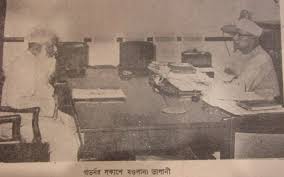 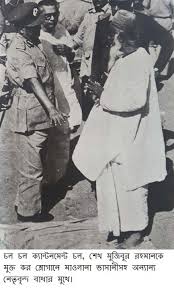 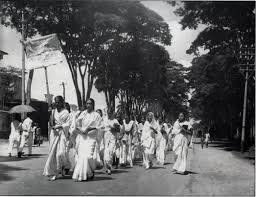 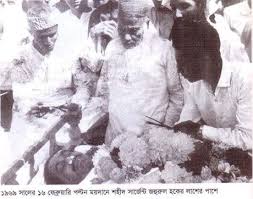 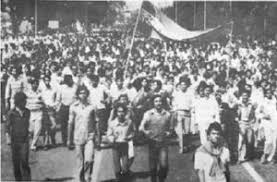 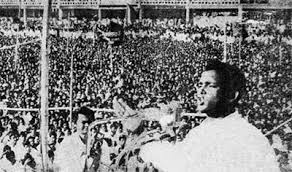 ১৯৬৯ সালের গন-আন্দোলনের নায়ক ছাত্রনেতা মোঃ তোফায়েল আহমেদ
১৯৬৯ সালের গন-অভ্যুন্থান কিঃ-
উত্তরঃ বাংগালীর জাতির রাজনৈতিক  বিকাশের ইতিহাসে ১৯৬৯ সালের গন-অভ্যুন্থান একটি অন্যতম উল্লেখযোগ্য ঘটনা।  দীর্ঘদিন ধরে পাকিস্তানীরা যে সামাজিক ও রাজনৈতিক বিবেদ ,চাকরী,ব্যবসা-বানিজ্যে এবং অর্থনৈতিক ক্ষেত্রে বৈষম্য সৃষ্টি করে তা এ আন্দোলনে পূর্ব-বাংলার জনগনের মধ্যে পুঞ্জিভূত ক্ষোভের বহিঃপ্রকাশ ঘটে। এই গন-আন্দোলনের ফলে স্বৈরাচারী আইয়ুব-মোনায়েম খানের পতন ঘটে।তারা নিক্ষিপ্ত হয় ইতিহাসের অন্ধগলিতে। এ সময় সমগ্র পূর্ব-বাংলায় ছাত্র-জনতার আন্দোলন ধীরে ধীরে গন-অভ্যুন্থানে পরিনত হয়। এ আন্দোলনে ছাত্রসংগ্রাম পরিষদ ও মৌলানা ভাসানী গুরুত্বপূর্ণ ভূমিকা পালন করেন।  এ সময় আইয়ুব-মোনায়েম সরকার ক্রমে ক্রমে জাগ্রত জনতার নিকট নতী স্বীকার করে পদত্যাগ করতে বাধ্য হয়। সুতরাং ইহাই ১৯৬৯ সালের গন-অভ্যুন্থান নামে পরিচিত।
১৯৬৯ সালের গন-অভ্যুন্থানের কারন সমূহঃ-
১৯৬৯ সালের গন-অভ্যুন্থানের গুরুত্ব সমূহঃ-
শিক্ষন ফলঃ-
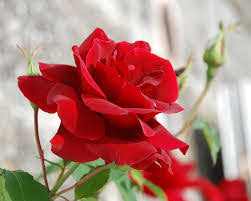 এই পাঠের শেষে,
১। ১৯৬৯ সালের গন-অভ্যুন্থান কি তা বলতে পারবে,
২। ১৯৬৯ সালের গন-অভ্যুন্থানের কারন সমূহ ব্যাখ্যা করতে পারবে,
৩। ১৯৬৯ সালের গন-অভ্যুন্থানের গুরুত্ব সমূহ মূল্যায়ন করতে পারবে,
আজকের পাঠ উপস্থাপনঃ-
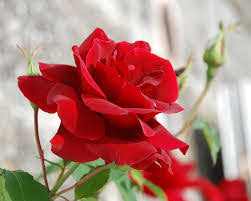 ১৯৬৯ সালের গন-অভ্যুন্থান কি, এর কারন সমূহ কি কি এবং এর গুরুত্ব সমূহ কি কি ইত্যাদি ?
দলীয় কাজঃ-
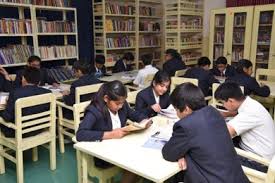 ক দলঃ ১৯৬৯ সালের গন-অভ্যুন্থান বলতে কি বুঝ ?
খ দলঃ মৌলিক গনতন্ত্র বলতে কি বুঝ ?
গ দলঃ আগরতলার মামলা বলতে কি বুঝ ?
একক কাজঃ-
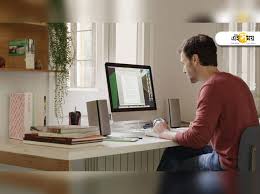 ১৯৬৯ সালের গন-অভ্যুন্থানের কারন সমূহ ব্যাখ্যা কর একজন করে ?
জোড়ায় কাজঃ-
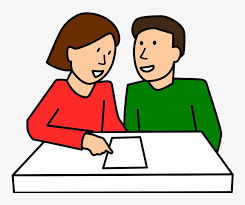 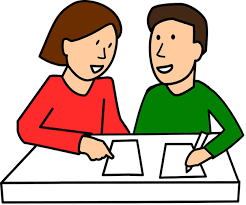 অর্থনৈতিক বৈষম্য বলতে কি বুঝ ?
১৯৬৯ সালের গন-অভ্যুন্থান বলতে কি বুঝ ?
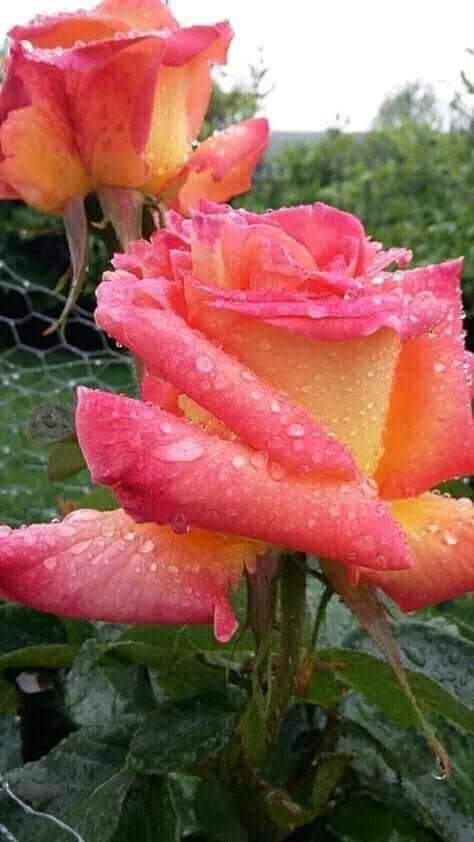 মূল্যায়নঃ-
১।  ৬ দফা আন্দোলন বলতে কি বুঝ ?
২। মৌলিক গনতন্ত্র বলতে কি বুঝ ?
৩।  আগরতলার মামলা বলতে কি বুঝ ?
৪। আমলা-সেনাবাহিনীর ক্ষমতা বৃদ্ধি বলতে কি বুঝ ?
৫। স্বায়ত্বশাসন বলতে কি বুঝ ?
বাড়ির কাজঃ-
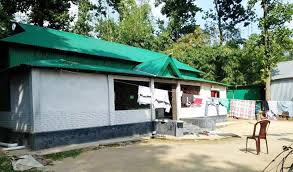 ১৯৬৯ সালের গন-অভ্যুন্থানের গুরুত্ব সমূহ কি কি তা লিখে জমা দিবা ?
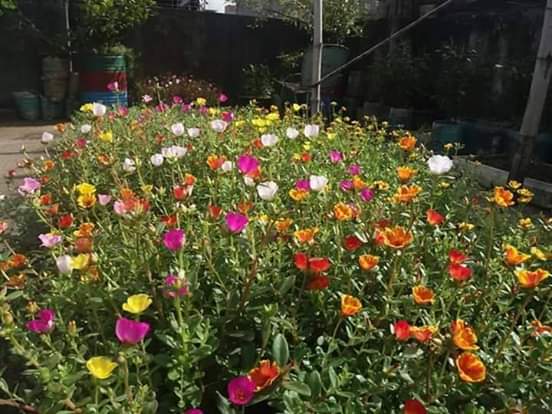 সবাইকে অসংখ্য ধন্যবাদ